A produção acadêmica sobre a Educomunicação no Brasil De 1998 a 2011
Profa. Dra. Rose Pinheiro
Ciências da Comunicação 
21/09/2013

rose_pinheiro@uol.com.br
Objeto de estudo
Análise geral das 97 teses e dissertações disponíveis no banco de teses da Capes, de 1998 a 2011.
Indicadores bibliométricos – a partir das referências.
Presença da USP e da ECA/USP na produção acadêmica
1. Mapa da educomunicação
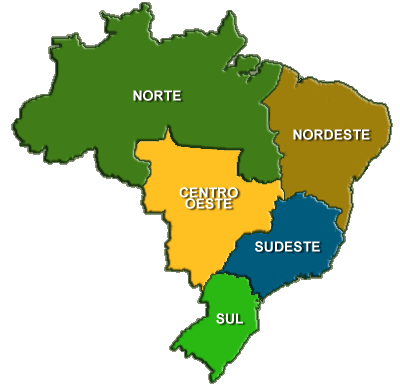 Base: 97 teses de doutorado e dissertações de mestrado
Período: 1998 a 2011
Fonte: Banco de Teses da Capes – Disponível em www.capes.gov.br Acesso 07/10/2012
teses e dissertações
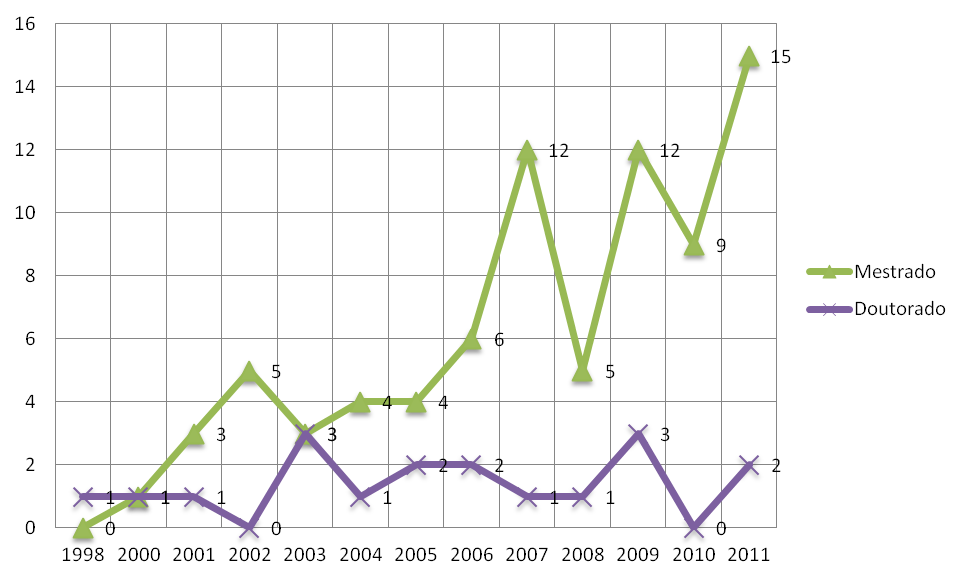 Base: 97 teses de doutorado e dissertações de mestrado
Período: 1998 a 2011
Fonte: Banco de Teses da Capes – Disponível em www.capes.gov.br Acesso 07/10/2012
Orientadores
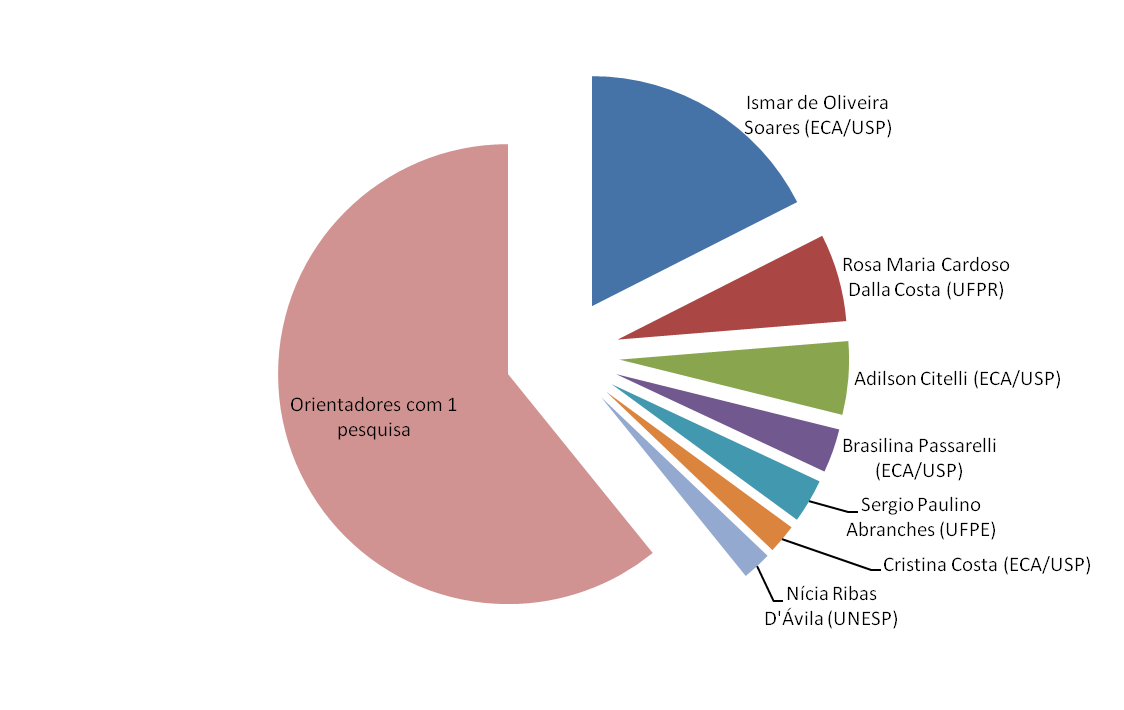 Base: 97 teses de doutorado e dissertações de mestrado
Período: 1998 a 2011
Fonte: Banco de Teses da Capes – Disponível em www.capes.gov.br Acesso 07/10/2012
Áreas de concentração
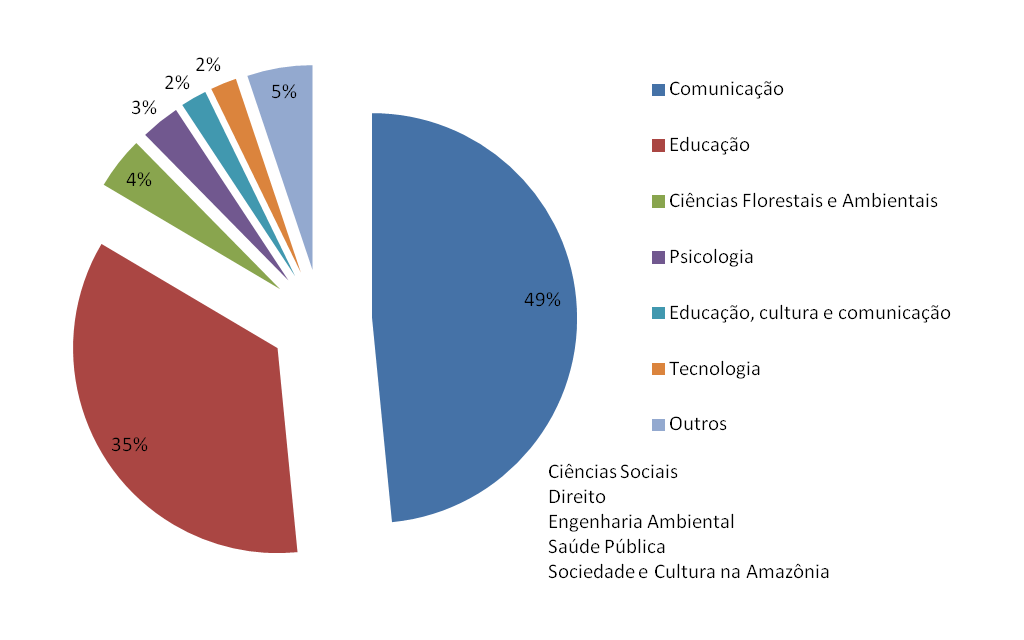 Base: 97 teses de doutorado e dissertações de mestrado
Período: 1998 a 2011
Fonte: Banco de Teses da Capes – Disponível em www.capes.gov.br Acesso 07/10/2012
áreas de intervenção
Base: 97 teses de doutorado e dissertações de mestrado
Período: 1998 a 2011
Fonte: Banco de Teses da Capes – Disponível em www.capes.gov.br Acesso 07/10/2012
Suportes tecnológicos
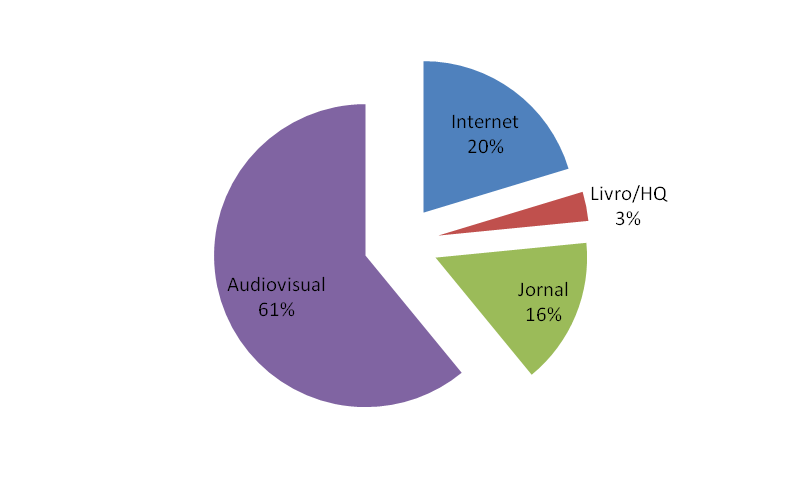 Base: 97 teses de doutorado e dissertações de mestrado
Período: 1998 a 2011
Fonte: Banco de Teses da Capes – Disponível em www.capes.gov.br Acesso 07/10/2012
Palavras-chave*
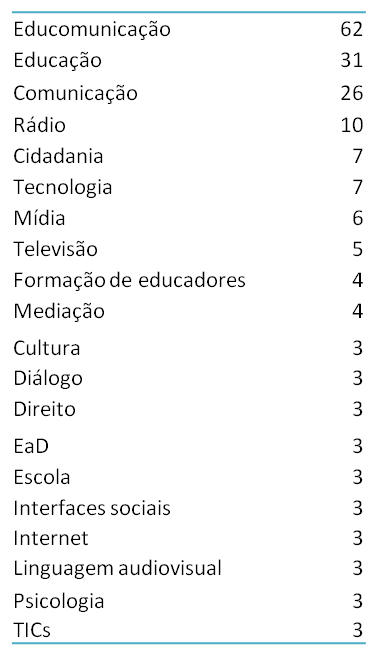 *Com mais de 3 citações em um total de 132 palavras diferentes
Base: 97 teses de doutorado e dissertações de mestrado
Período: 1998 a  2011
Fonte: Banco de Teses da Capes – Disponível em www.capes.gov.br Acesso 07/10/2012
Metodologia
Base: 97 teses de doutorado e dissertações de mestrado
Período: 1998 a 2011
Fonte: Banco de Teses da Capes – Disponível em www.capes.gov.br Acesso 07/10/2012
2. Análise bibliométrica
A dialogicidade, a transversalidade e a interacionalidade são requisitos básicos 
A palavra-chave das pesquisas sobre a Educomunicação é a mediação
Os autores mais referenciados são Ismar de Oliveira Soares, Jesús Martín-Barbero e Paulo Freire
Alguns indicadores: 
Maior interesse pela área de intervenção Mediação Tecnológica (47%)
Prevalência de Estudo de Caso (>50%)
Falta de padronização para indexação de palavras-chave (+130)
Média de citações acima de outras áreas (96,1 por trabalho)
Livros como principal fonte de pesquisa (61%)
Prevalência do idioma da Língua Portuguesa (86%)
Prevalência de autores nacionais (62,2%)
Baixa presença de autores latinos (9,1%)
Fontes bibliográficas com mais de cinco anos de publicação (60% anterior a 2000)
Grande variedade de títulos de revistas (+300)
Os sites aparecem em 3º lugar (6,7%)
Liderança da área de Comunicação
Principais revistas
Nacionalidade dos autores
Brasileiros mais citados
Estrangeiros mais citados
latinos mais citados
Autores por áreas
3. A produção acadêmica da USP
Base: 97 teses de doutorado e dissertações de mestrado
Período: 1998 a  2011
Fonte: Banco de Teses da Capes – Disponível em www.capes.gov.br Acesso 07/10/2012
Produção da usp x 0utros
Principais centros de pesquisa
teses e dissertações da USP
Base: 41 teses de doutorado e dissertações de mestrado
Período: 1998 a  2011
Fonte: Banco de Teses da Capes – Disponível em www.capes.gov.br Acesso 07/10/2012
Programas da usp
Base: 41 teses de doutorado e dissertações de mestrado
Período: 1998 a  2011
Fonte: Banco de Teses da Capes – Disponível em www.capes.gov.br Acesso 07/10/2012
Produção acadêmica
Das 60 instituições citadas, a USP aparece com 150 dissertações, 94 teses e 17 livre-docência. A ECA/USP: 118, 67 e 14, respectivamente.
Produção acadêmica mais citada pela usp
Protagonismo da ECA/USP
A revista Comunicação & Educação é a principal referência entre os periódicos utilizados pelos pesquisadores; 
Entre os sites da USP mais acessados os endereços www.eca.usp.br e www.educomradio.com.br aparecem em segundo e terceiro lugar, perdendo apenas para o www.usp.br; 
Seis entre os dez autores nacionais mais citados são da ECA/USP.
Em busca de conclusões
Os fundamentos da inter-relação Comunicação e Educação estão cada vez mais fortalecidos e solidificam um campo acadêmico específico
As pesquisas alimentam as práticas e vice-versa
A Educomunicação tem sido retratada como um paradigma que a diferencia tanto da Educação quanto da Comunicação 
Como característica diferencial o campo tem como premissa a gestão democrática
A Educomunicação exige mais do que a utilização dos meios como instrumento